La palestina al tempo di Gesù
Nazaret, panorama generale
Nazaret, veduta panoramica
Nazaret
Panorama di Nazaret
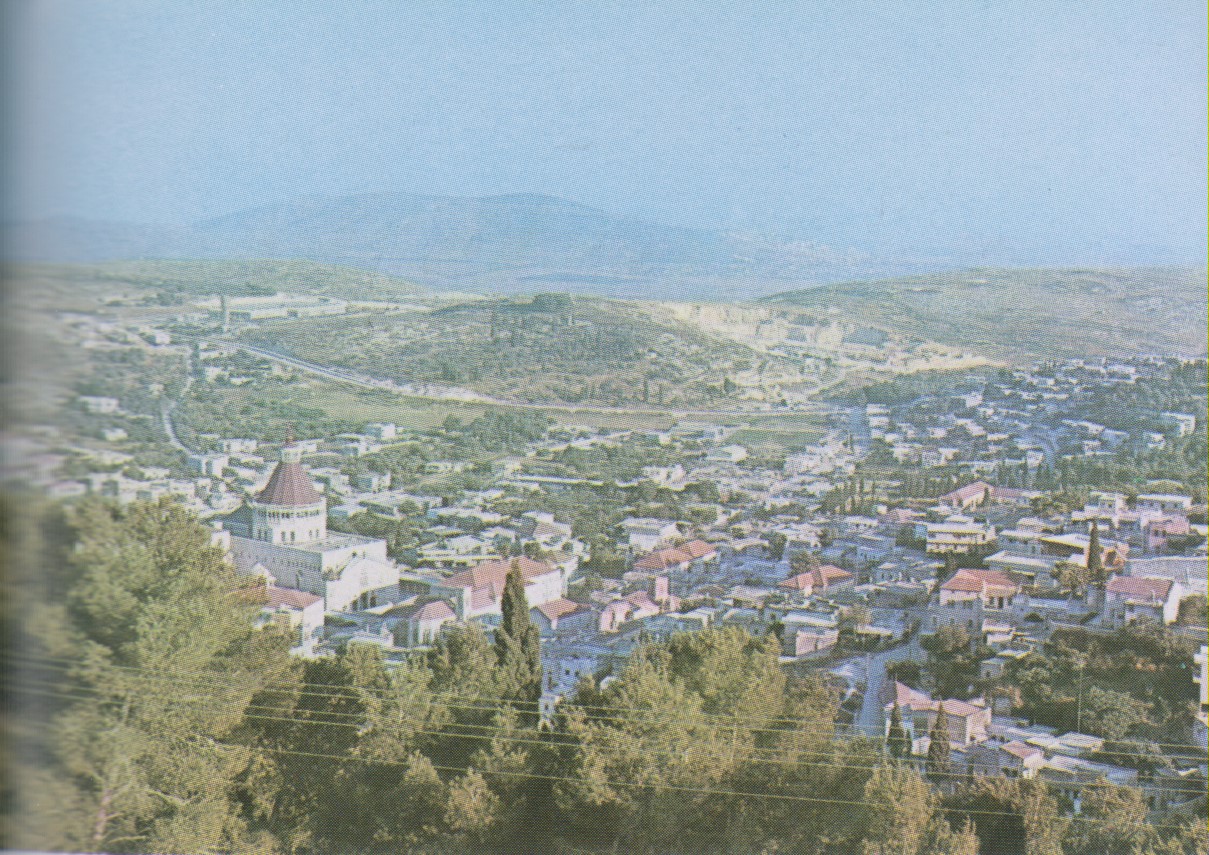 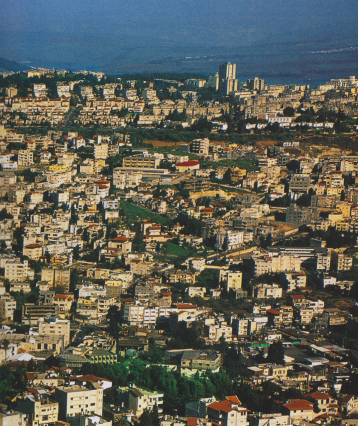 Panoramica di Nazaret